What Hinders Us?
 
	Acts 26:28  
 
Such were some of you - 1 Cor. 6:9-11  
	Saul – 1 Tim. 1:12-14
Oh ye of little faith
We prevent ourselves from accepting
	God’s gift of salvation or help

Matt. 16:8-10; Matt. 6:30-33; Mark 9:23-24
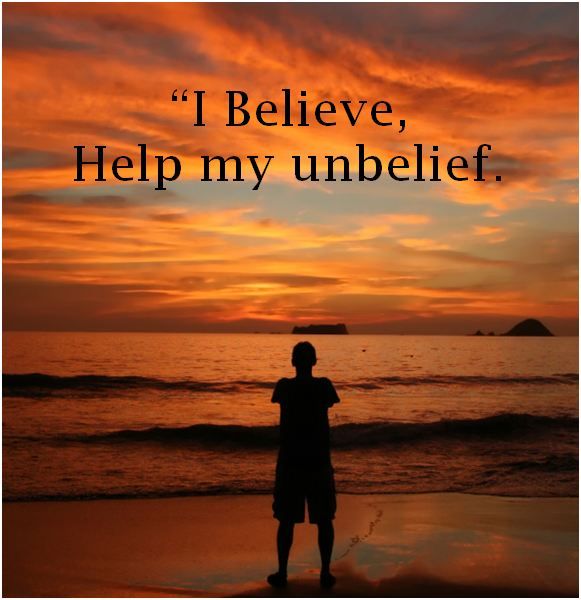 What is faith?
Substance of things hoped for – Heb. 11:1  
Without faith – impossible to come to God – 			Heb. 11:6 
First great commandment – Matt. 22:36-38  
Comes from hearing God’s word – Rom. 10:17
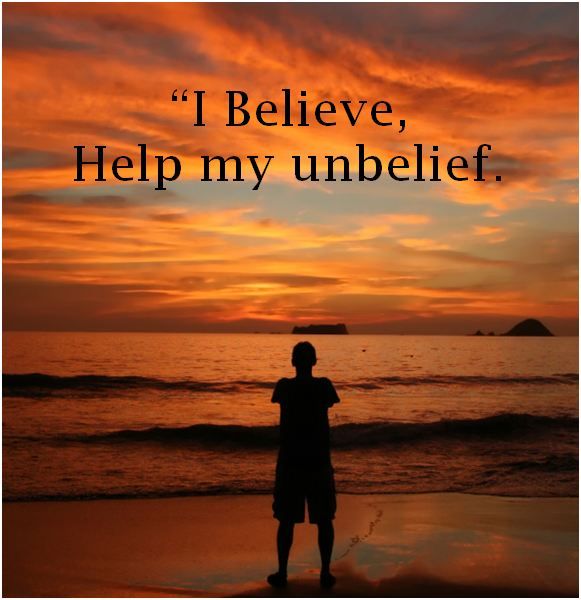 Lack of faith
Don’t truly know God – 1 Cor. 1:21; 2 Thess. 1:6-8  
His nature – power, promises (faithfulness), 			consistency
His love – OT & NT – desire for His creation
His jealousy & wrath – My people, own
		possession - Tit. 2:11-14; 1 Pet. 2:9
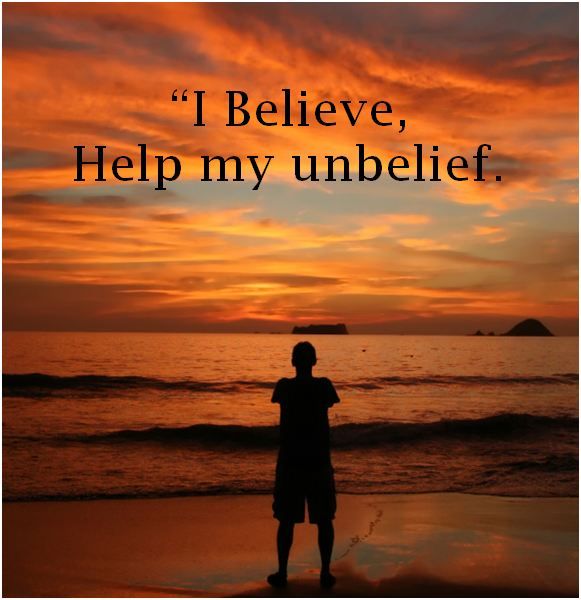 Don’t believe God- may know Him – or about
	Him – but don’t really believe or accept				Rom. 1:20-25  
 Don’t trust God – to act or do as He says 				Rom. 8:38-38  
 Too proud – selfish – self-reliant – independent
		2 Tim. 3:2; Jas. 4:6
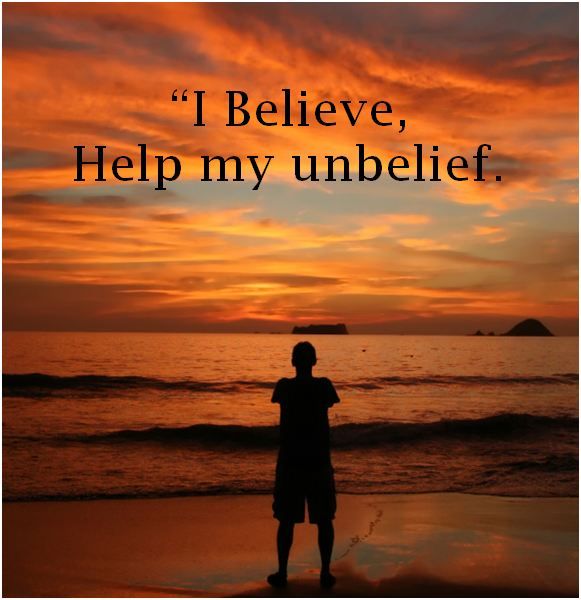 We do not acknowledge or accept our need (lack of faith in sin & consequences)
		Rom. 6:23; Eph. 2:12
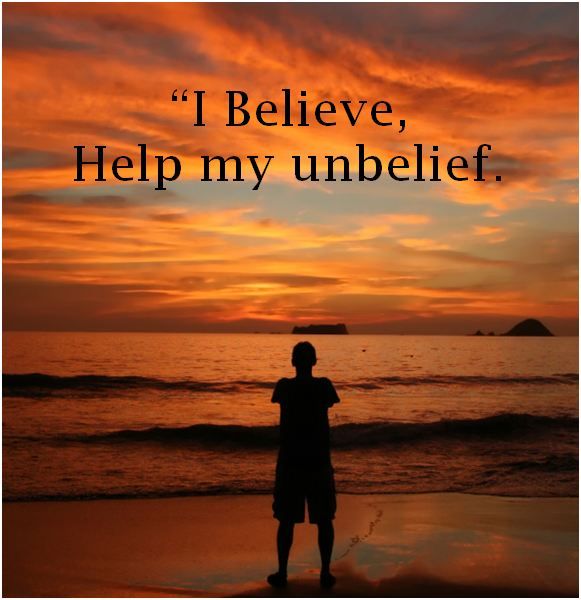 Invitation
	Faith – know + believe + accept + act
		2 Thess. 2:10-12; Mark 16:16
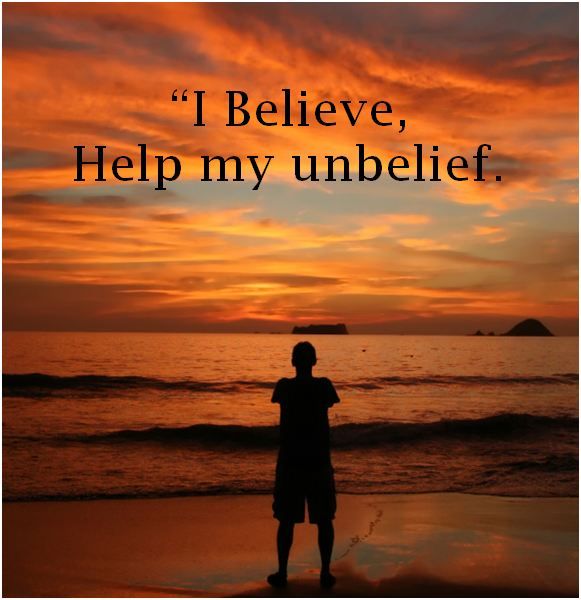